Les herbicides - suite
A. MANSUY, eRcane
AMM
ANSES
EFSA
IFT
De quoi va-t-on parler ?
DEROGATION 120 JOURS
Substance 
de base
ZNT RIVERAINS
USAGES MINEURS
ORPHELINS
BPE
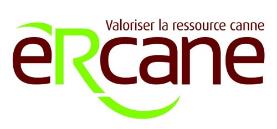 POINT HERBICIDES
Au 17/03/2023 – Herbicides de Postlevée
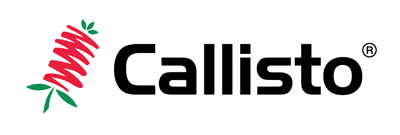 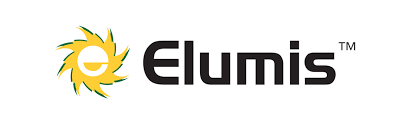 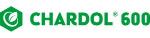 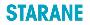 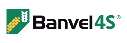 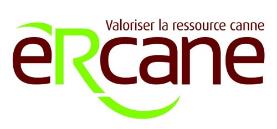 POINT HERBICIDES
Au 17/03/2023 – Herbicides de Prélevée
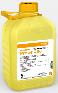 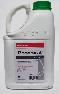 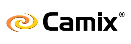 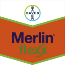 POINT GLYPHOSATE
Mise à jour des usages en mars 2021
Consultation publique novembre 2021  « utilisations et impasses en canne à La Réunion » par eRcane

2 décembre 2022 :  Le réexamen du dossier du glyphosate demandant plus de temps que prévu, la Commission européenne a accepté de prolonger son autorisation jusqu'au 15 décembre 2023. 
L’évaluation des risques réalisée par l'Efsa ne sera disponible qu’en juillet 2023.
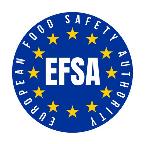 [Speaker Notes: CMR encore en canne :]
LES AVIS DIVERGENT…
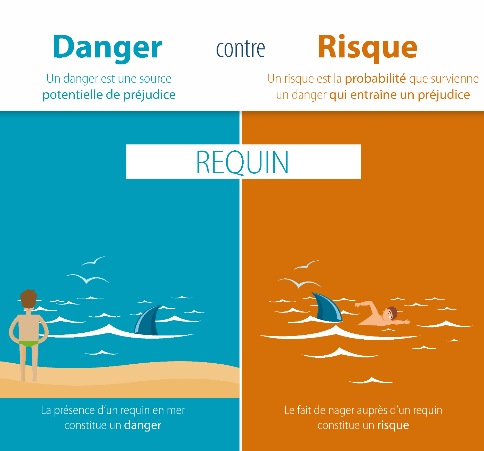 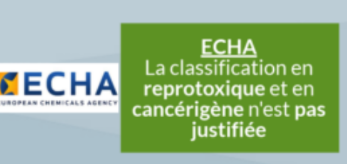 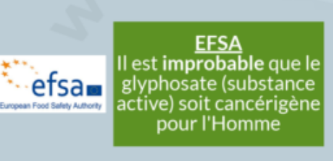 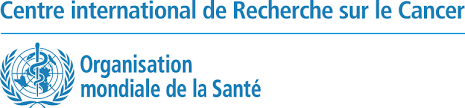 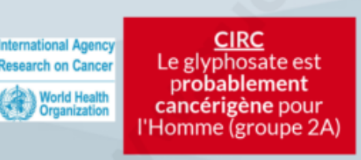 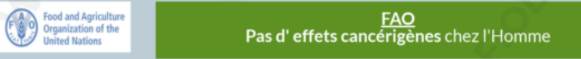 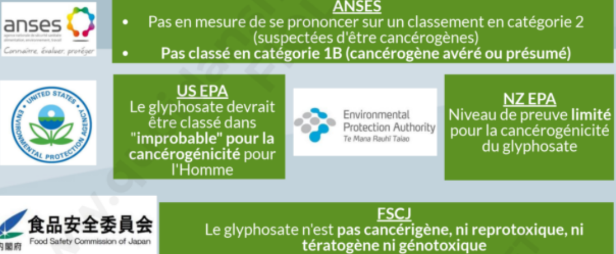 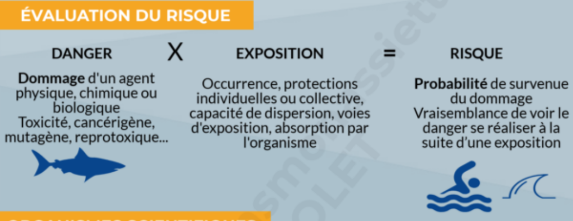 Quid de l’exposition en milieu tropical ? Quel impact sur le risque ?
[Speaker Notes: CMR encore en canne :]
AMM
AMM : Autorisation de Mise sur le Marché

L'évaluation des produits phytopharmaceutiques avant mise sur le marché se fait dans le cadre du règlement européen n°1107/2009

Réalisée en 2 étapes
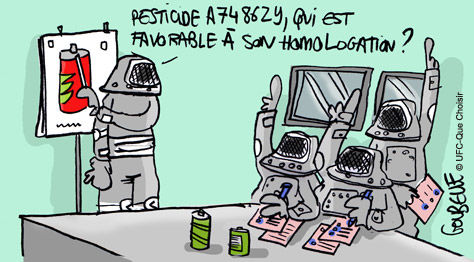 AMM
Par zone/Etat membre
Niveau européen
Evaluation des intérêts et des risques liés aux produits. Depuis 2011 par zone. La France appartient à la zone Sud. En France, les industriels déposent auprès de l'Anses une demande d’AMM comportant, notamment, tous les éléments scientifiques nécessaires pour mener l'évaluation des risques liés à l’usage des produits.
Evaluation des dangers et des risques liés aux substances actives. Cette phase est coordonnée au niveau européen par l'Autorité Européenne de Sécurité Alimentaire (EFSA) qui s'appuie sur l’évaluation collective réalisée par les Etats membres (l’Anses pour la France).
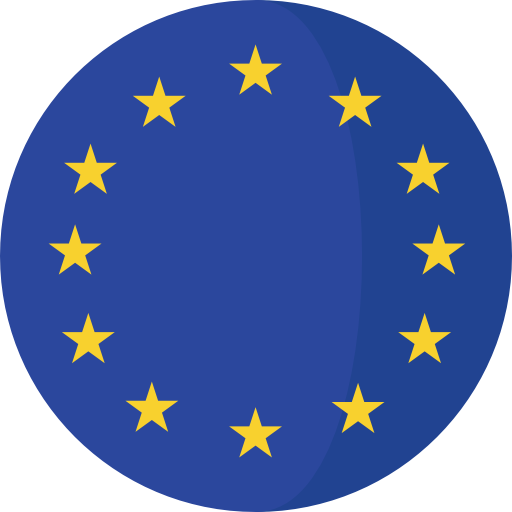 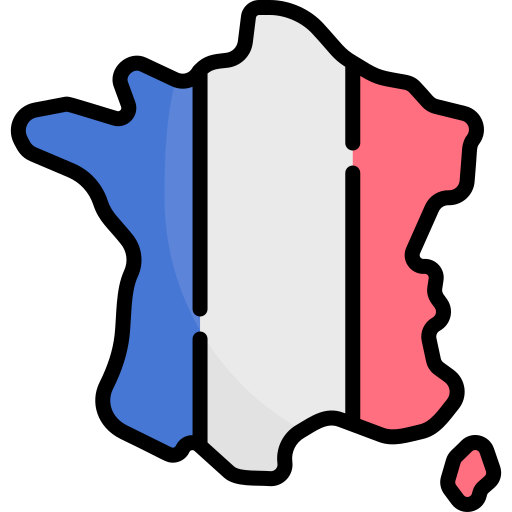 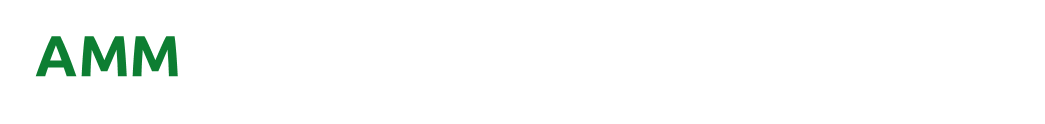 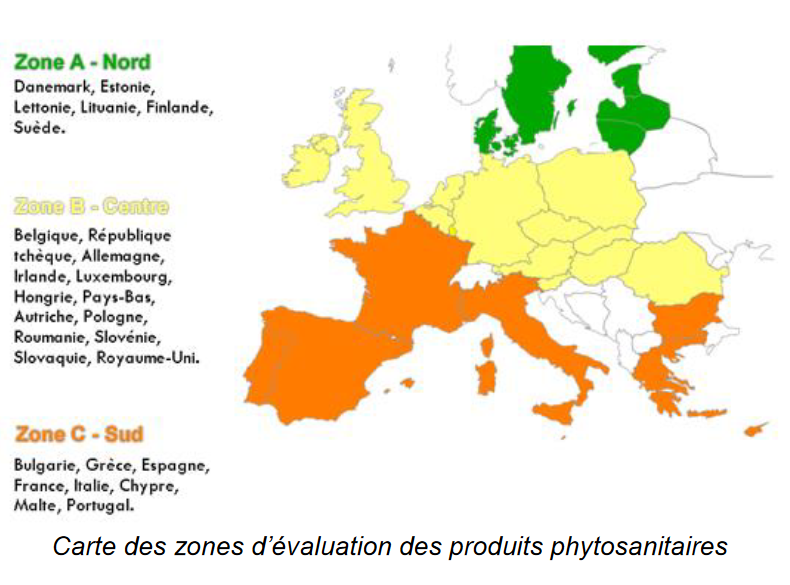 Lorsque l’un des pays d’une zone a autorisé le produit, il est alors autorisé dans toute la zone. Chaque pays possède néanmoins le droit de refuser ou de limiter l’usage d’un produit sur son territoire
[Speaker Notes: ANSES : Alimentation
Santé et bien-être animal
Santé des végétaux
Santé au travail
Santé environnement]
AMM
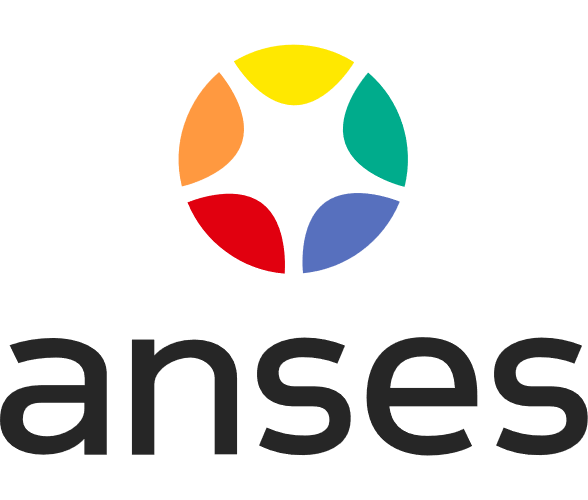 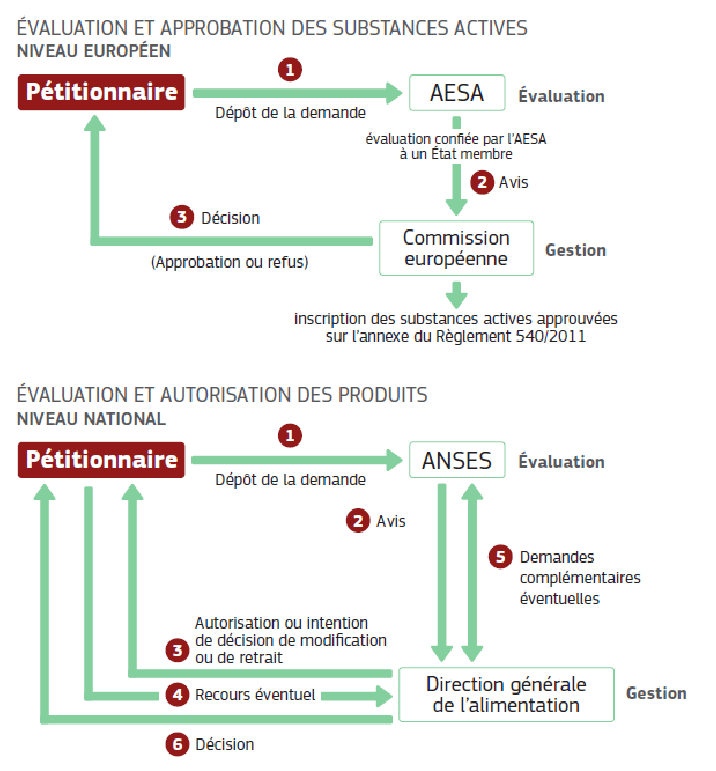 EFSA
L’Anses est l’agence nationale de sécurité sanitaire de l’alimentation, de l’environnement et du travail.
Établissement public à caractère administratif, elle est sous la tutelle des ministères de la santé, de l’environnement, de l’agriculture, du travail et de la consommation.

S’est vu confié depuis le 1er juillet 2015, la gestion des AMM des produits phytopharmaceutiques, des matières fertilisantes et supports de culture, et des adjuvants.
PETITIONNAIRE - n.m. :
Personne morale ou physique auteur d'une demande d'autorisation, de permis.
= firme phytosanitaire
[Speaker Notes: PETITIONNAIRE - n.m. :
Personne morale ou physique auteur d'une demande d'autorisation, de permis.]
Pourquoi les herbicides sont retirés ?
Nouvelle vague de retrait depuis quelques années :

Firmes ne dépose pas de dossier d’AMM ou extension d’usage

ANSES évalue négativement les produits commerciaux et/ou s.a. retirée au niveau communautaire
Canne pèse peu dans la balance avec 40 000 ha de SA dans les DOM
La Réunion rattachée à l’Afrique pour certains
Modèle FOCUS de l’ANSES bloquant
Pour la plupart des s.a. (seules ou en mélanges) reconnues CMR (cancérogènes, mutagènes, toxiques pour la reproduction
Modèle FOCUS de l’ANSES
[Speaker Notes: CMR encore en canne :]
Pourquoi les herbicides sont retirés ?
C’est quoi cet outil FOCUS ?
Modèle qui évalue le risque de contamination des eaux de surface desproduits phytopharmaceutiques 
Modèle qui, pour la canne, utilise la culture du maïs en Europe sur 4 saisons
Modèle tropical en cours de création : TROPHY (InraE). Non finalisé, non adapté et non utilisé
Pas de prise en compte des conditions de culture (absence mulch, herbicides non sélectifs)
Utilisation de données météo extrêmes (10 % les plus extrêmes) 
Conséquences : statut bloquant mésotrione, firmes ne déposent plus de dossier (ex : merlin)
 relances, courriers, et réunions à Paris pour contester ce modèle
 fournitures de données sur les conditions de culture à l’ANSES et l’InraE. Non prises en compte à ce jour
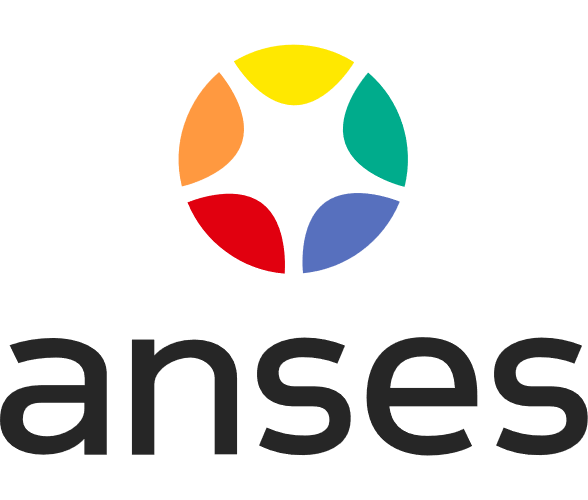 [Speaker Notes: CMR encore en canne :]
AMM
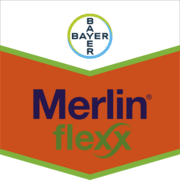 Dérogation 120 jours
Dans le cadre de la loi d’avenir pour l’agriculture, l’alimentation et la forêt (LAAAF) du 13 octobre 2014, le ministère chargé de l’Agriculture reste compétent pour délivrer, dans des situations d'urgence phytosanitaire, des AMM d'une durée maximale de 120 jours.
« C’est un vrai outil au service des agriculteurs. Cette Commission permet de partager les évolutions à venir et les risques d’impasse. Le but est d’anticiper et de trouver des solutions face à la non-réapprobation de certaines substances. » Virginie Alavoine, cheffe de service DGAL
Hausse de 30 % des dérogations 120 jours en 2021
[Speaker Notes: PETITIONNAIRE - n.m. :
Personne morale ou physique auteur d'une demande d'autorisation, de permis.]
AMM
Usage : emploi auquel est destinée une préparation phytopharmaceutique (couple « plante - organisme nuisible »)
L’ usage orphelin
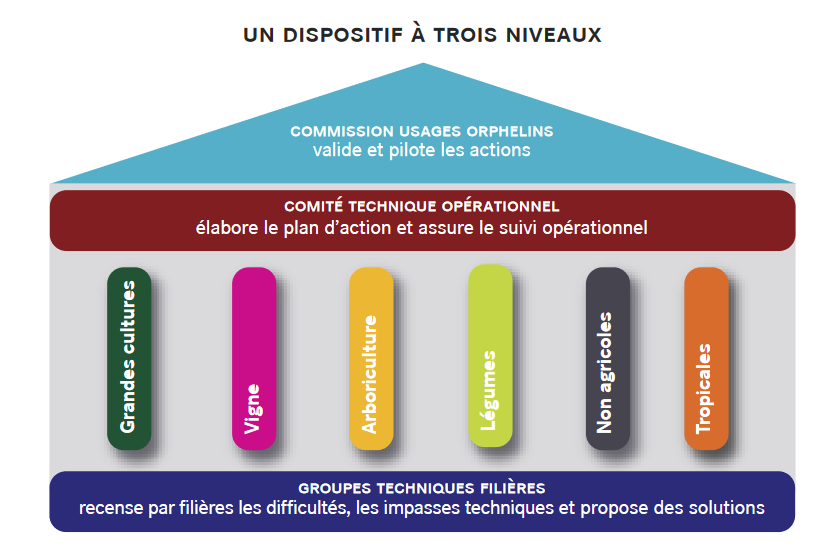 est un usage pour lequel un producteur se retrouve sans solution autorisée pour lutter contre une maladie sur une plante.

Ex : lutte sélective contre les graminées en postlevée en canne
Canne
Identification pb phytosanitaire (urgences, difficultés)
Programme commun d’expérimentation inter-DOM (organismes BPE)
[Speaker Notes: PETITIONNAIRE - n.m. :
Personne morale ou physique auteur d'une demande d'autorisation, de permis.]
AMM
Usage mineur
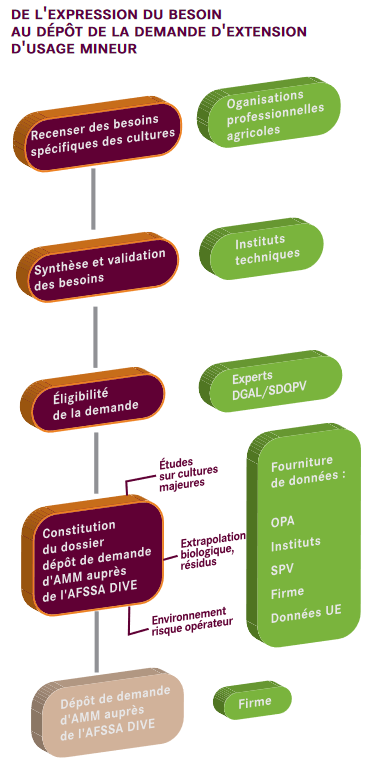 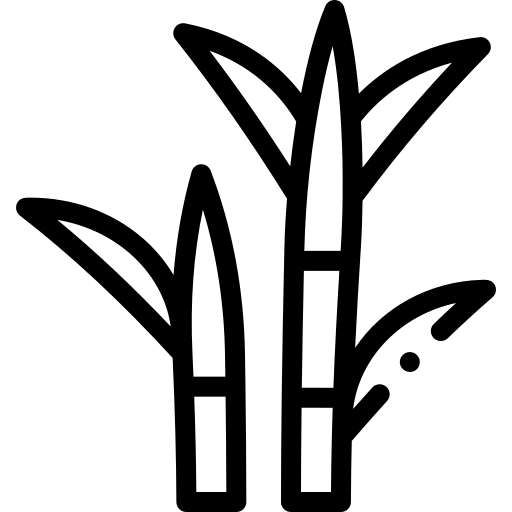 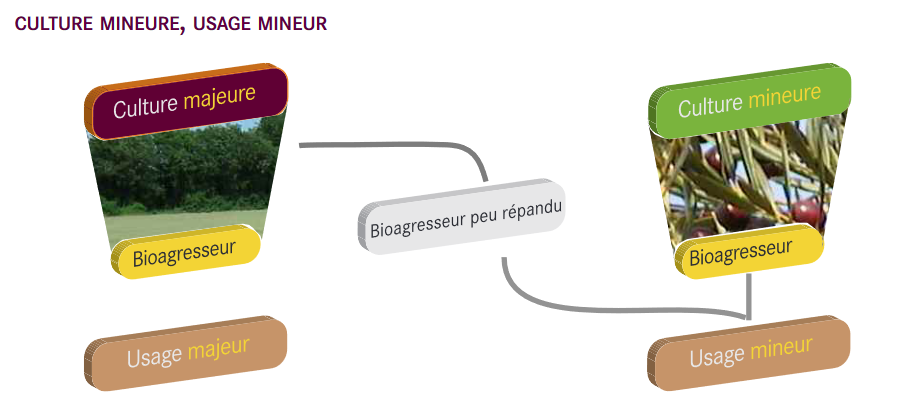 Essais efficacité et sélectivité – eRcane agréé BPE
La procédure d’extension d’usage mineur consiste, pour un produit phytopharmaceutique déjà autorisé à étendre l’autorisation de mise sur le marché pour un ou plusieurs nouveaux usages mineurs
[Speaker Notes: PETITIONNAIRE - n.m. :
Personne morale ou physique auteur d'une demande d'autorisation, de permis.]
eRcane agréé BPE
Bonnes Pratiques d’Expérimentation
Agrément délivré par le ministère de l’agriculture
Audit tous les 2,5 ans par la COFRAC
Essais officiellement reconnus pour l’homologation
 d’herbicides

eRcane  Essais d’efficacité et de sélectivité 
d’herbicides
Traçabilité complète des procédures
Confidentialité
Rigueur « On écrit ce que l’on fait ; on fait ce 
que l’on a écrit »

Demande des firmes  ANSES
Demande de la DGAL  firmes  ANSES
Programme propre à eRcane  firmes & DGAL  ANSES
Si efficacité et sélectivité ok, si déjà utilisé en métropole, si volonté de dépôt par les firmes  4-5 ans si modèle ok.
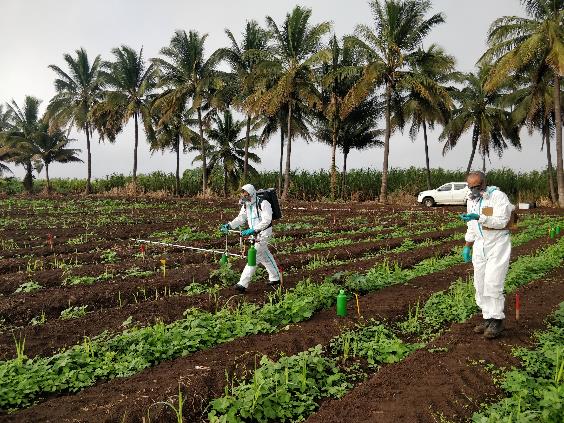 [Speaker Notes: PETITIONNAIRE - n.m. :
Personne morale ou physique auteur d'une demande d'autorisation, de permis.]
L’IFT
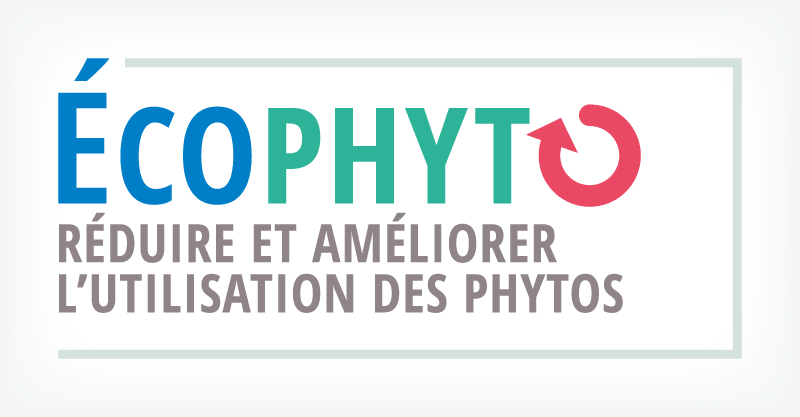 [Speaker Notes: CMR encore en canne :]
LA ZNT RIVERAINS
Plusieurs types de ZNT
« Aquatique » ou « cours d’eau »
« Biodiversité »  plantes non cibles et/ou arthropodes
« Riverains »  public

Modification ZNT Riverains en 2022
Distance minimale entre la zone protégée (habitation – travailleurs) et le végétal traité
Information préalable obligatoire
Réévaluation distances des CMR2 à 10 m (fev 23)
Charte du bien vivre ensemble à La Réunion – annexe arrêté préfectoral du 21/11/2022 (n°2394)
[Speaker Notes: CMR2 : Camix, Elumis, Merlin Flexx, Callisto]
LA ZNT RIVERAINS
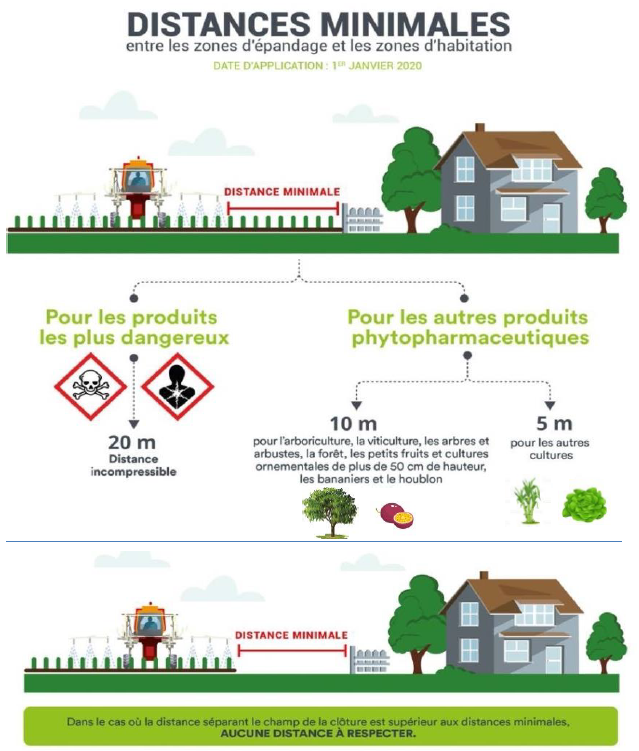 Attention, si des ZNT sont spécifiées dans les AMM, celle-ci prévalent et ne peuvent être réduites!
CMR 2 en canne : 
Camix, 
Elumis, 
Merlin Flexx, 
Callisto
10 m
[Speaker Notes: CMR : Camix, Elumis, Merlin Flexx, Callisto]
LA ZNT RIVERAINS
Techniques réductrices de dérive : 3 m (buses antidérive, capot, etc. liste ici https://agriculture.gouv.fr/materiels-permettant-la-limitation-de-la-derive-de-pulverisation-des-produits-phytopharmaceutiques)

Sauf pour les établissement accueillants des personnes vulnérables et leurs jardin (hôpitaux, écoles, aires de jeux, EHPAD, etc.)

Information préalable obligatoire
	Dispositif individuel avant réalisation : visuel ou numérique (drapeau rouge)
Dispositif collectif : bulletin CA974
[Speaker Notes: CMR : Camix, Elumis, Merlin Flexx, Callisto]
AMM
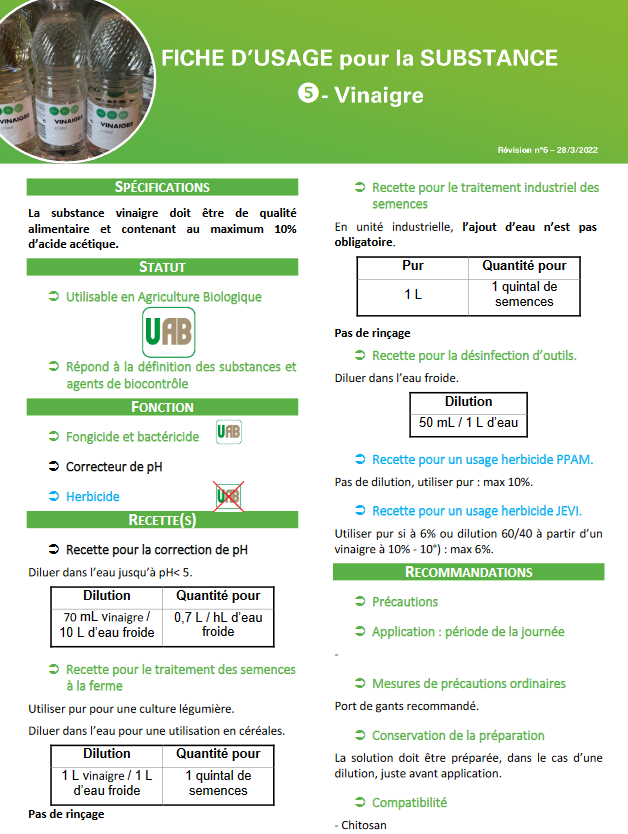 Substance de base
Ne sont pas considérées comme des produits phytopharmaceutiques, et elles n’ont pas d’AMM en France, néanmoins ces substances doivent faire l’objet d’une approbation au niveau européen.
Chaque substance est approuvée pour un usage, sur une culture ou un groupe de cultures données, et sur une ou plusieurs cibles identifiées
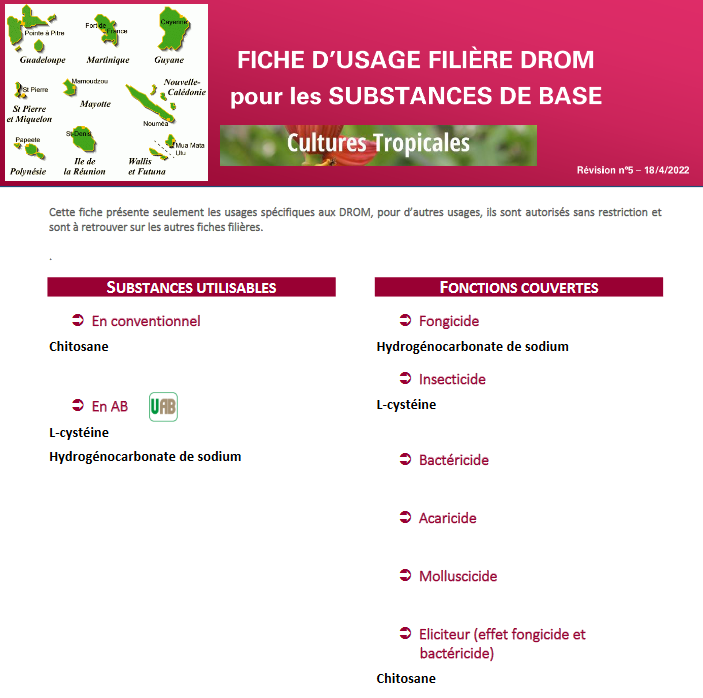 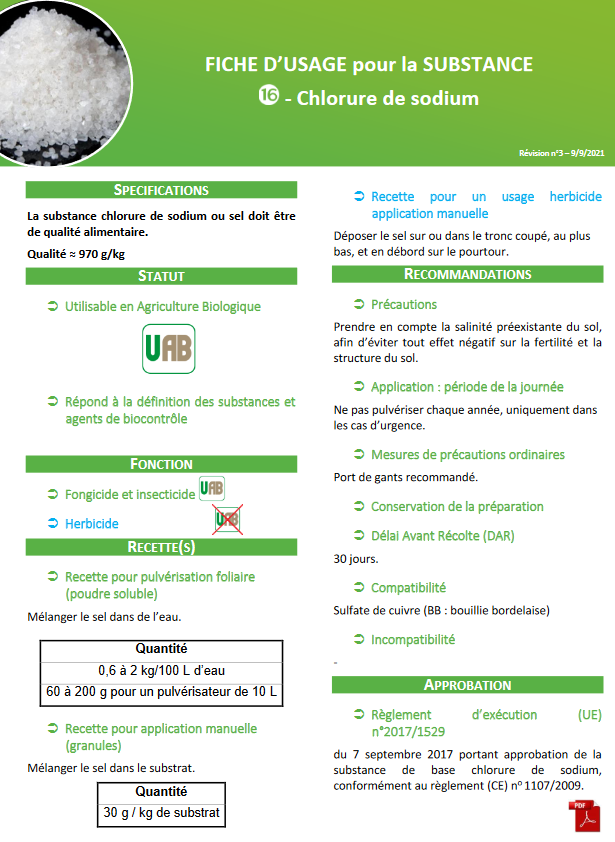 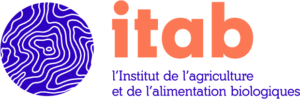 Fiches sur site de l’ITAB 
[Speaker Notes: PETITIONNAIRE - n.m. :
Personne morale ou physique auteur d'une demande d'autorisation, de permis.]
La suite de la journée
Repas
Ateliers terrain Station eRcane Etang Salé 13h30-16h

Chemin du cap/Chemin du Maniron
(se garer au dessus des bureaux ou le long de la route)

1er sur la reconnaissance des adventices, les essais phénologie du Cirad et les outil Wikwio
2ème sur les traitements herbicides et leurs efficacité
[Speaker Notes: CMR : Camix, Elumis, Merlin Flexx, Callisto]
La suite de la journée
Balance - parking
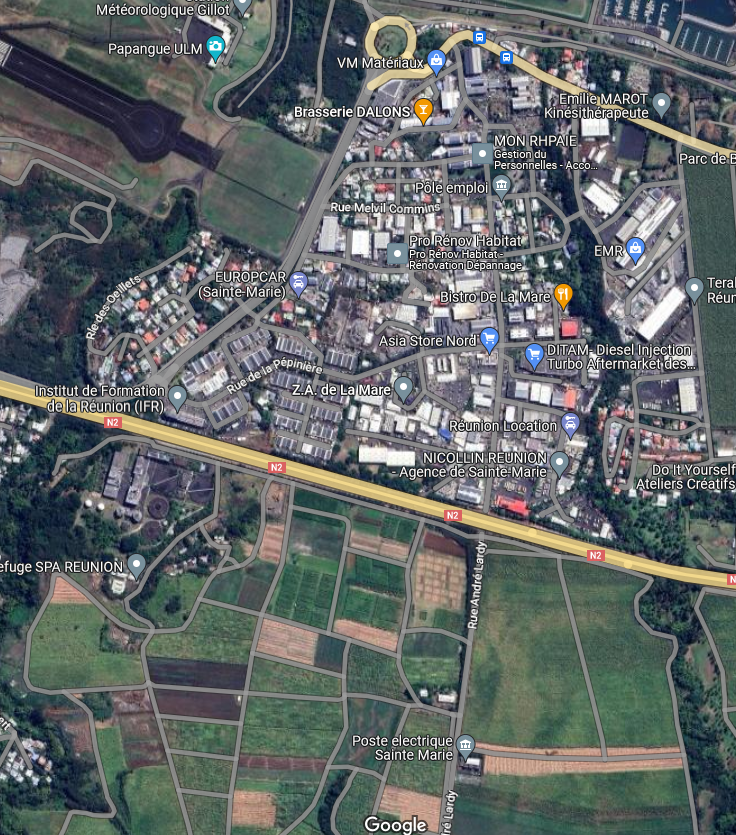 Repas
Ateliers terrain Station eRcane La Mare 13h30-16h

Se garer à coté de la balance et marcher ou au hangar eRcane

1er sur la reconnaissance des adventices, les essais phénologie du Cirad et les outil Wikwio
2ème sur les traitements herbicides et leurs efficacité
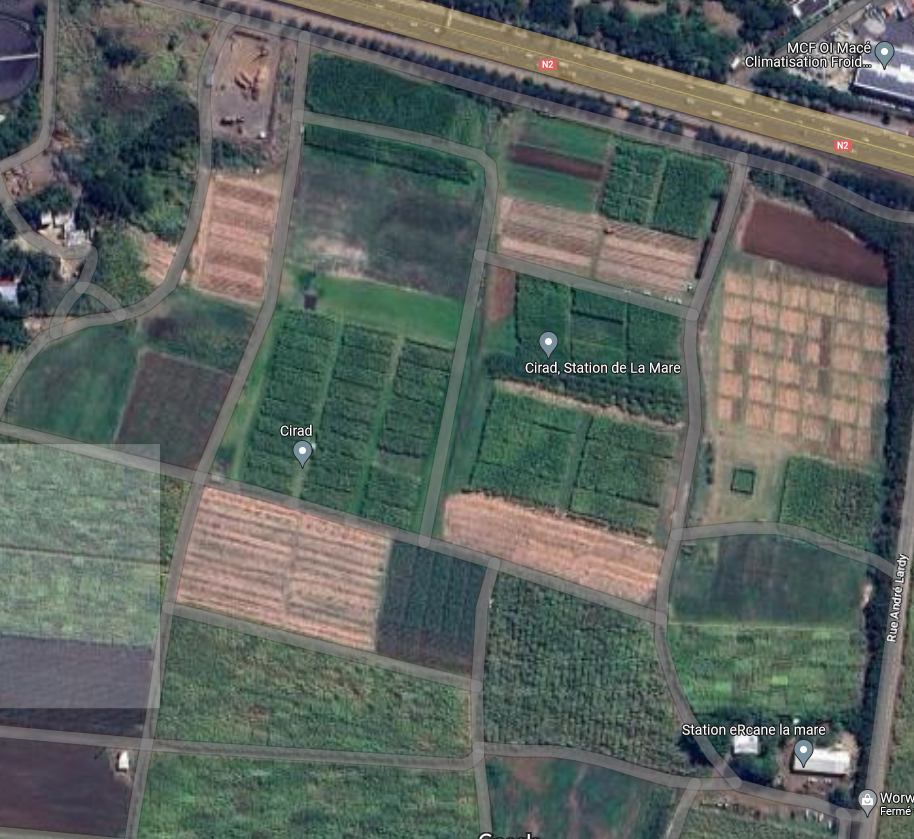 Hangar eRcane
[Speaker Notes: CMR : Camix, Elumis, Merlin Flexx, Callisto]
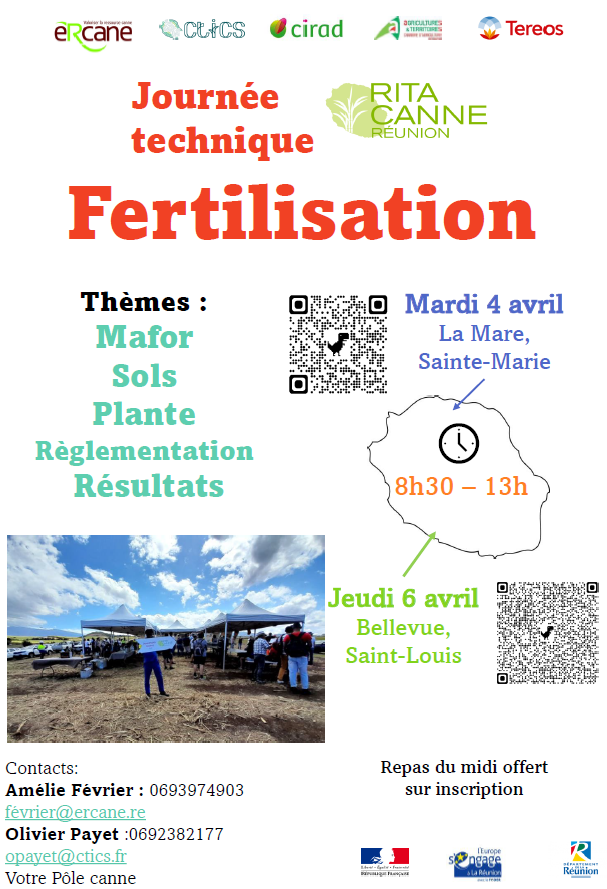 Rappel
[Speaker Notes: CMR : Camix, Elumis, Merlin Flexx, Callisto]